Repealing the ACA:Effects on Counties
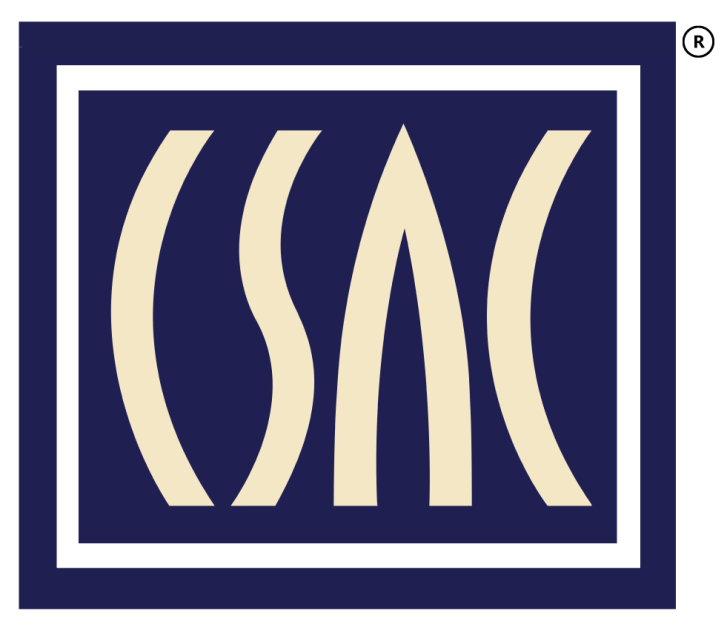 @CSAC_Counties

#ACACounties
United States Senate
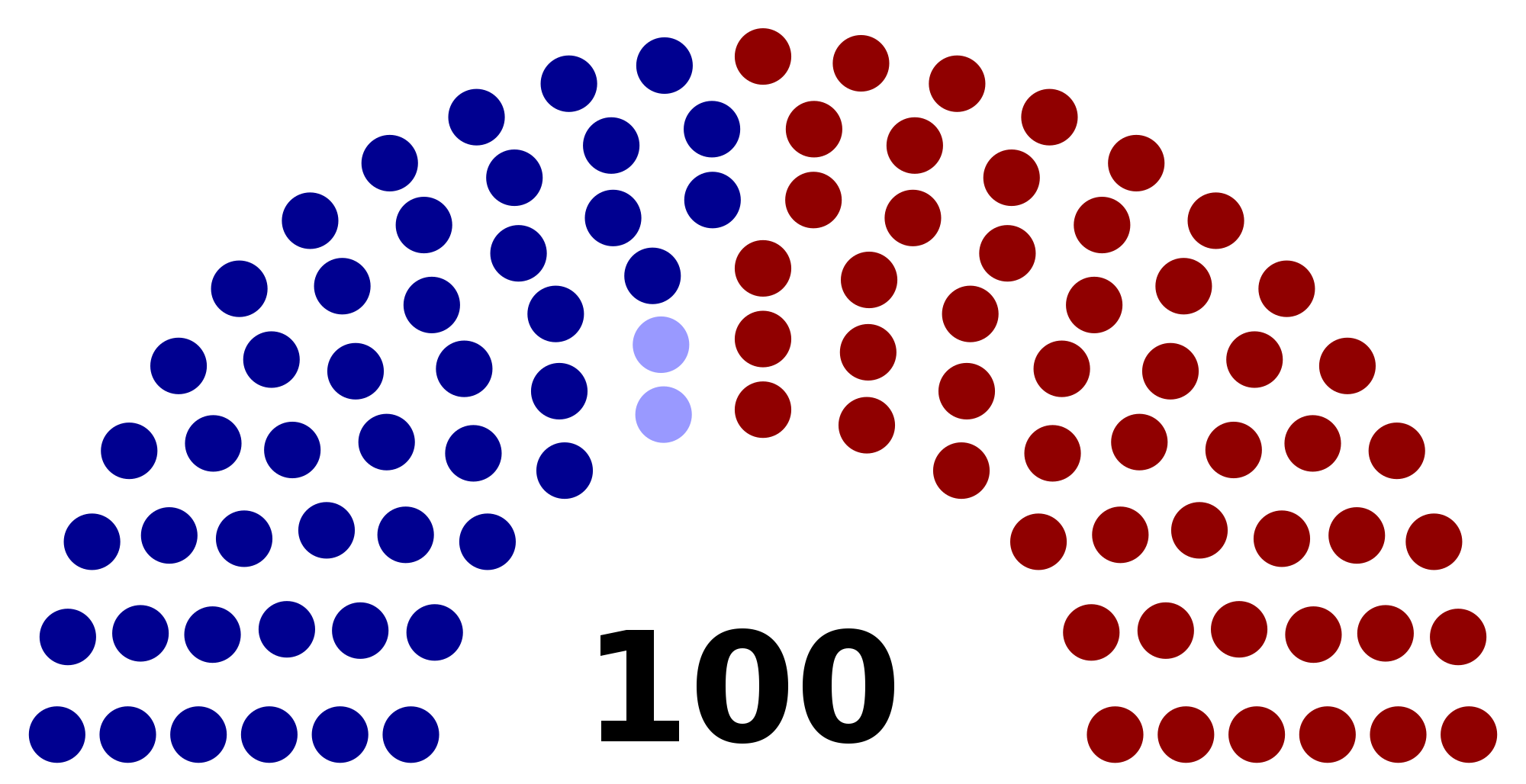 46 – D	  2 – I	     52 – R
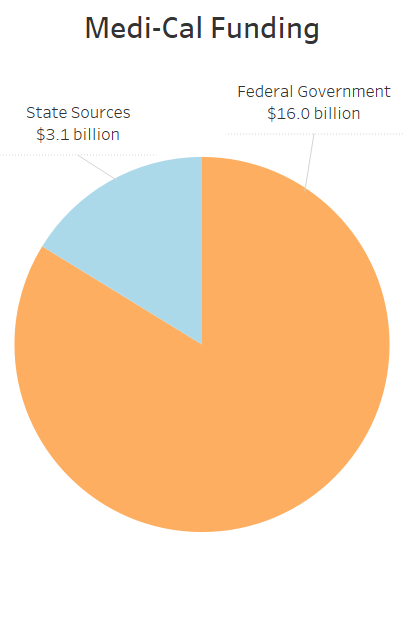 83.8percent of Medi-Calis funded by thefederal government
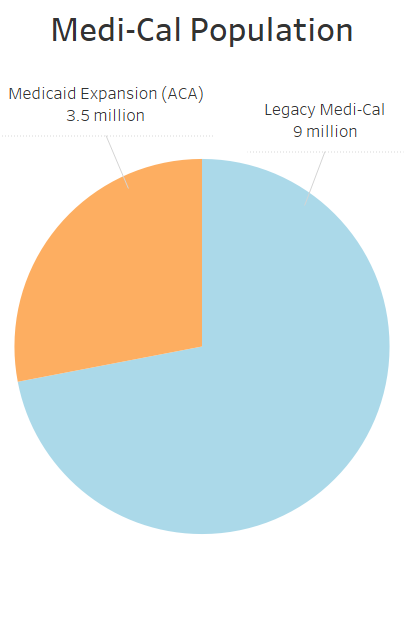 28.5percent of Medi-Calcaseload is due to the Affordable Care Act
Speakers
Farrah McDaid Ting, CSAC
fmcdaid@counties.org
@CSAC_HHS

Michelle Gibbons, CHEAC
mgibbons@cheac.org

Tom Joseph, Waterman & Associates
tj@wafed.com